Design and Evaluation
Overview
Formal Evaluations of Visualization Techniques
Design (review)
Evaluation/Critique of Visualizations (what we’ve been doing all semester)
Formal Evaluations of Visualization Techniques
Evaluating Visualizations
Empirical:
Usability Test
Observation, problem identification
Controlled Experiment
Formal controlled scientific experiment
Comparisons, statistical analysis
Analytic:
Expert Review
Examination by visualization expert
Heuristic Evaluation
Principles, Guidelines
Algorithmic
Usability test vs. Controlled Experiment
Usability test:
Formative:  helps guide design
Single UI, early in design process
Few users
Usability problems, incidents
Qualitative feedback from users
Controlled experiment:
Summative:  measure final result
Compare multiple UIs
Many users, strict protocol
Independent & dependent variables
Quantitative results, statistical significance
Controlled Experiments(a refresher)
What is Science?
Measurement
Modeling
Scientific Method
Form Hypothesis
Collect data
Analyze
Accept/reject hypothesis

How to “prove” a hypothesis in science?
Easier to disprove things, by counterexample 
Null hypothesis = opposite of hypothesis
Disprove null hypothesis
Hence, hypothesis is proved
Empirical Experiment
Typical question:
Which visualization is better in which situations?
         Spotfire		vs.		TableLens
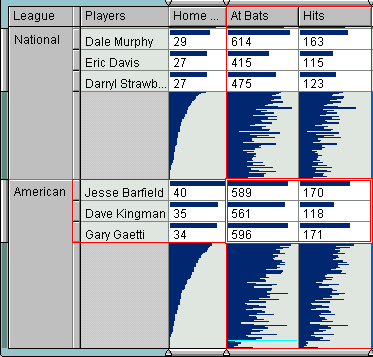 Cause and Effect
Goal:  determine “cause and effect”
Cause = visualization tool (Spotfire vs. TableLens)
Effect = user performance time on task T
Procedure:
Vary cause
Measure effect
Problem:  random variation



Cause = vis tool OR random variation?
random variation
Realworld
Collecteddata
uncertain conclusions
Stats to the Rescue
Goal:  
Measured effect unlikely to result by random variation
Hypothesis:
Cause = visualization tool   (e.g.  Spotfire ≠ TableLens)
Null hypothesis:
Visualization tool has no effect   (e.g. Spotfire = TableLens)
Hence:   Cause = random variation
Stats:
If null hypothesis true, then measured effect occurs with probability < 5%
But measured effect did occur! (e.g. measured effect >> random variation)
Hence:
Null hypothesis unlikely to be true
Hence, hypothesis likely to be true
Variables
Independent Variables (what you vary), and treatments (the variable values):
Visualization tool
Spotfire, TableLens, Excel
Task type
Find, count, pattern, compare
Data size (# of items)
100, 1000, 1000000
Dependent Variables (what you measure)
User performance time
Accuracy, Errors
Subjective satisfaction (survey)
HCI metrics
Example:  2 x 3 design
n users per cell
Ind Var 2:  Task Type
Ind Var 1: Vis. Tool
Measured user performance times (dep var)
Step 1:  Visualize it
Dig out interesting facts
Qualitative conclusions
Guide stats
Guide future experiments
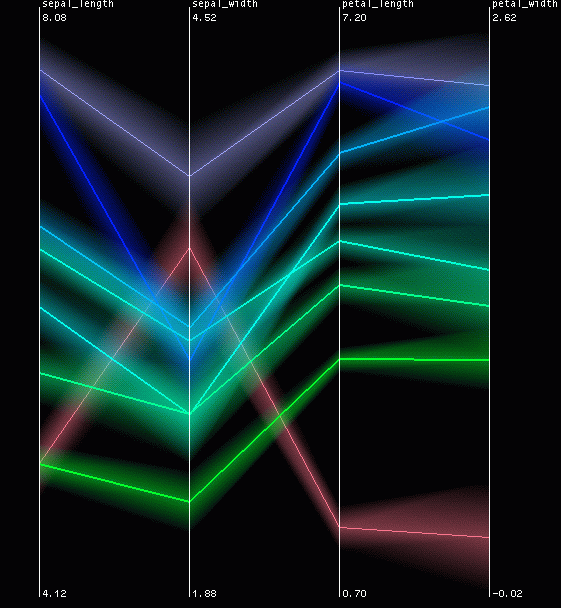 Step 2:  Stats
Ind Var 2:  Task Type
Ind Var 1: Vis. Tool
Average user performance times (dep var)
TableLens better than Spotfire?
Problem with Averages ?
Avg Perf time 
(secs)
Spotfire      TableLens
TableLens better than Spotfire?
Problem with Averages:  lossy
Compares only 2 numbers
What about the 40 data values?  (Show me the data!)
Avg Perf time 
(secs)
Spotfire      TableLens
The real picture
Need stats that compare all data
Avg Perf time 
(secs)
Spotfire      TableLens
p < 0.05
Woohoo!
Found a “statistically significant” difference
Averages determine which is ‘better’
Conclusion:
Cause = visualization tool   (e.g.  Spotfire ≠ TableLens)
Vis Tool has an effect on user performance for task T …
“95% confident that TableLens better than Spotfire …”
NOT “TableLens beats Spotfire 95% of time” 
5% chance of being wrong!
Be careful about generalizing
p > 0.05
Hence, no difference? 
Vis Tool has no effect on user performance for task T…?
Spotfire = TableLens ?
p > 0.05
Hence, no difference? 
Vis Tool has no effect on user performance for task T…?
Spotfire = TableLens ?

NOT!
Did not detect a difference, but could still be different
Potential real effect did not overcome random variation
Provides evidence for Spotfire = TableLens, but not proof
Boring, basically found nothing
How?
Not enough users
Need better tasks, data, …
Class Exercise—Formal Evaluation
Usability Analysis
Controlled Experiment
Design (revisited)
Design
Use Field Guide to identify information relevant to planning visualization.
Formally plan visualization using CUT-AD-DDV.  
Develop and try some visualizations.  Mockup by hand, or by powerpoint.  Test with users. Then develop real one.  Don’t be afraid to modify/change. 
Do testing with users to get feedback.
Do formal evaluation if needed.
Full Framework:  CUTT-AD-DDV
Given, and should be identified by designer
Context
User
Task
Data Types

Generally known
Human Abilities (perception, memory, cognition)
Design Principles

These you have some control over
Data Model
Display
Visualization Techniques
[Speaker Notes: Replace CUTT-AD-DDV with graphic…]
Design Principles
Visual display
Interaction
Human Abilities
Visual perception
Cognition
Memory
Motor skills
Given
Constrain design
Design Process
Iterative design
Design studies
Evaluation
Data Model
Display(s)
Visualization Techniques
Context
User
Tasks
Data Types
CUTT-AD-DDV  Visualization Framework
Imply
Chosen
Inform design
Evaluation and Critique
Evaluation
Critiquing
Formal user studies
Critiquing a Visualization
First, consider your reaction to the initial (Message) presentation 
1-2 seconds (Yes/No, Good/Bad)
5-7 seconds (understandable, interesting, makes me want to ask questions, want to explore)
Second, consider your reaction to the exploration part of the visualization
Study the visualization in more detail to evaluate it.
If there is an interactive exploration capability explore that
Critiquing a Visualization
Third, identify the purpose, content and choices made in this visualization using our  CUTT-AD-DDV model
Identify the purpose of the visualization and who the intended audience is (Context/User/Task from our model).
Identify the Data Types available, and what was chosen for the Data Model
Identify display type(s) utilized (or expected). 
Identify Display techniques utilized.
Questions to Ask
Is the design visually appealing/aesthetically pleasing?
Is it immediately understandable?  If not, is it understandable after a short period of study?
Does it provide insight or understanding that was not obtainable with the original representation (text, table, etc)?
Was the choice of data model appropriate? 
Does it transform nominal, interval, and quantitative information properly?
Questions to Ask
Was the choice of display appropriate?
Does it use visual components properly?  That is, does it properly represent the data using lines, color, position, etc?  
Does the visualization provide insight or understanding better than some alternative visualization would?  What kind of visualization technique might have been better?
Does it use labels and legends appropriately?
How Successful is the Visualization?
Does the visualization reveal trends, patterns, gaps, and/or outliers?
Does the visualization successfully highlight important information, while providing context for that information?
Does it distort the information?  If it transforms it in some way, is this misleading or helpfully simplifying?
Does it omit important information?
Does it engage you, make you interested, want to explore?
Example from NY Times on housing prices
Message
1-2 second understanding?
5-7 second understanding
Engage you? (could they have done more?)
Highlighting of areas of interest, accompanying narrative text
Dual axis appropriate to data values
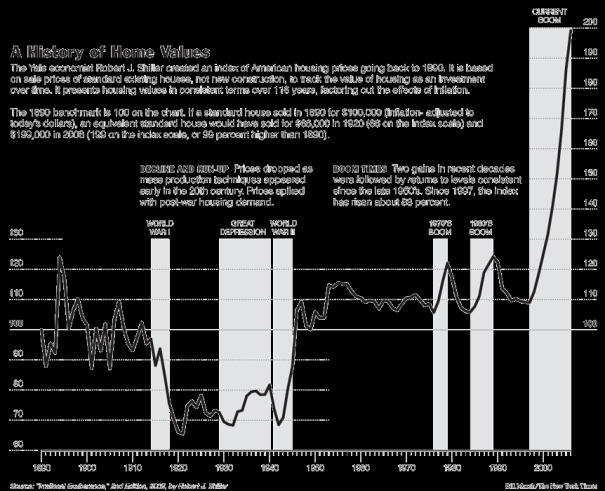 Presentation in Time and Space
Static vs. Dynamic Information.  
Is there a good initial message presentation?
Is there an obvious way to explore the data?
Did the visualization appropriately divide information into these two parts?
Make use of screen space (not all space is created equal). 
What should be highlighted (Don’t highlight too much!)
Data-to-Pixel Ratios
Examples of wasteful pixels:
Decorative graphics
Meaningless variations in color
Borders to separate when white space will suffice
Distracting backgrounds and fill colors
Unnecessary grid lines in tables and graphs
3D when not needed (nearly always not needed)
Ornate/physical looking widgets
Data-to-Pixel Ratios
How to make non-data pixels work well:
Use light, low-saturated colors
Hard to see when printed though!
Regularize the appearance of non-data visual elements.
Few on “Eloquence Through Simplicity”
Well-designed dashboards are:
Well-organized
Condensed
Summaries and exceptions
Concise, communicate the data and its message in the clearest and most direct way possible.
Can be assimilated quickly
Provide a broad, high-level overview
Address specific information needs
More General Guidelines
Simplify, simplify, simplify!
Must be the best way to show this data.
User Studies
Discussion of Readings on user studies. 
Example(s)
Class Exercise—EvaluationPutting it all together
Browser Market Share
Movie Ebb & Flow
Risky Roads
AOL Revenue Stream

Divide in groups of 4; each group works on one problem using Field Guide and CUTT-AD-DDV, and proposes evaluation.